Tradiciones y concepciones en filosofía (Miguel Orellana Benado)
Diego Berguño Escudero
¿Las prácticas filosóficas sólo tiene una dimensión conceptual?
Posición de mayorías
Sólo existe una única tradición
Las prácticas filosóficas sólo tienen una dimensión conceptual
Posición de minorías (Pluralismo metafilosófico multidimensional)
Existen múltiples tradiciones y racimos de concepciones filosóficas
Las prácticas filosóficas son tridimensionales: Dimensión conceptual, institucional y política
Ventaja: Permite explicar el distinto alcance de diferentes autores que hablan más o menos de lo mismo
Una tradición filosófica está constituida a través de un conjunto de racimos de concepciones filosóficas, surgidas de prácticas que están ancladas en una y la misma red institucional, y que se desarrolla y motiva a la luz de pugnas que tienen dimensiones políticas.
Tradición griega/helénica/clásica (Antigüedad)
Tradición tomista/cristiana/occidental (Edad Media)
Tradición moderna/laica/científica (s. XVII)
Pluralidad de tradiciones filosóficas. S. XX
¿Qué tienen en común las 4 tradiciones filosóficas surgidas a partir del s. XX?
Aspecto lógico. La filosofía tiene 3 dimensiones: Conceptual, institucional y política
Aspecto histórico. Comparten la herencia común de las 3 tradiciones anteriores (griega, tomista y científica)
Tradición continental vs analítica
Problemas.
Compara un aspecto geográfico con uno metodológico
Exageración de las distancias entre ambas
¿Son las tradiciones analíticas y continentales la totalidad del espectro filosófico?
cONCLUSIONes
Existe un rango abierto, pero acotado de tradiciones filosóficas, y las concepciones que la integran
Las prácticas filosóficas incluyen 3 dimensiones: Conceptual, institucional y política
Las distinciones que se realizan entre la tradición analítica y continental exageran sus diferencias, comparan 2 aspectos no comparables, e ignoran la existencia de otras tradiciones.
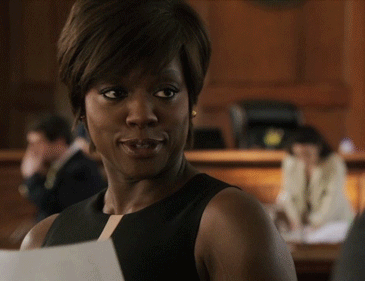